Определяем проблему урока
Причастия
Прочитайте
   Открытая улыбка, добрый взгляд, доверительная интонация, располагающая к себе,  элегантный строгий костюм, грамотная речь, одет со вкусом,  узнаваемый голос, раскрепощенное поведение в кадре, умеющий тактично шутить
1.Найдите слова, обозначающие признак предмета по действию. К какой части речи они относятся?
2.Сравните. Что общего между  словосочетаниями?
Проверьте себя
Тема
Двадцать третье ноябряОписание успешного телеведущего
Цель: создать текст – описание успешного телеведущего.
Решаем проблему, открываем новые знания
Материалы к описанию
Проверим, знаете ли вы успешных телеведущих
Откройте конверты, прочитайте информацию и соотнесите с фотографией телеведущих
Проверьте себя
Екатери́на Серге́евна Андре́ева  Российский журналист, актриса, ведущая информационной программы «Время» на Первом канале
Приятная внешность
Строгость и
   элегантность в             одежде и прическе
Серьезность выражения лица
Четкость дикции
Умеренность в жестикуляции
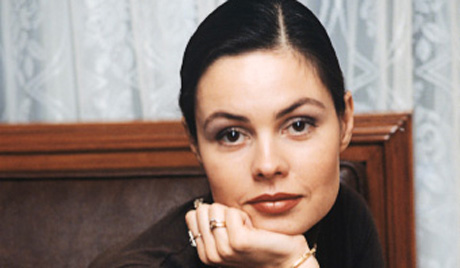 Анастаси́я Андре́евна Чернобро́вина      Российская телеведущая, журналист. Лауреат премии «ТЭФИ» (2015)
Изысканность стиля одежды
Аккуратный неяркий макияж
Одна из  красивых ведущих телеканала 
   « Россия»
Отточенность в     движениях рук
Приятный тембр голоса
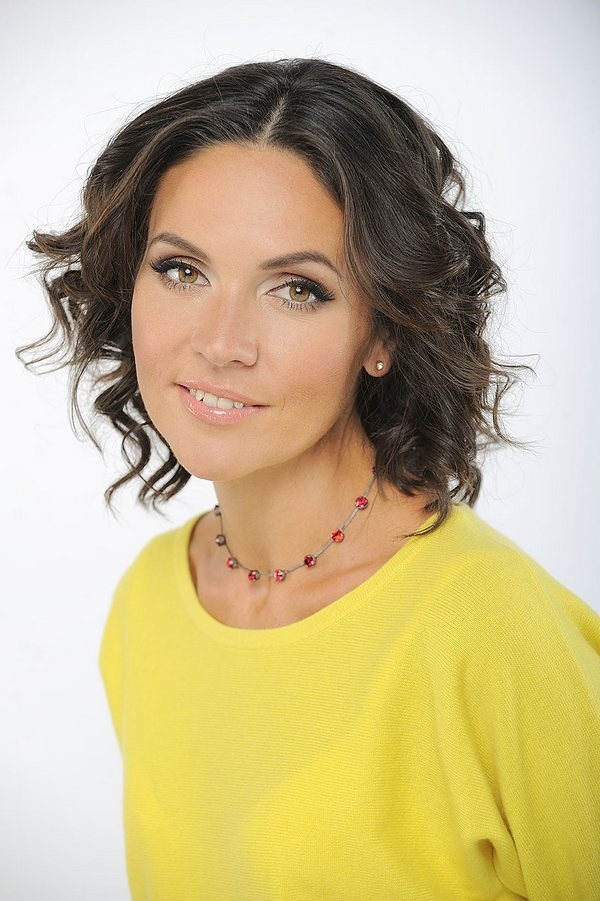 Андре́й Никола́евич Мала́хов  
 Российский тележурналист,  ведущий программ
 студииспециальных проектов ОАО «Первый канал», 
преподаватель курсов журналистики в РГГУ
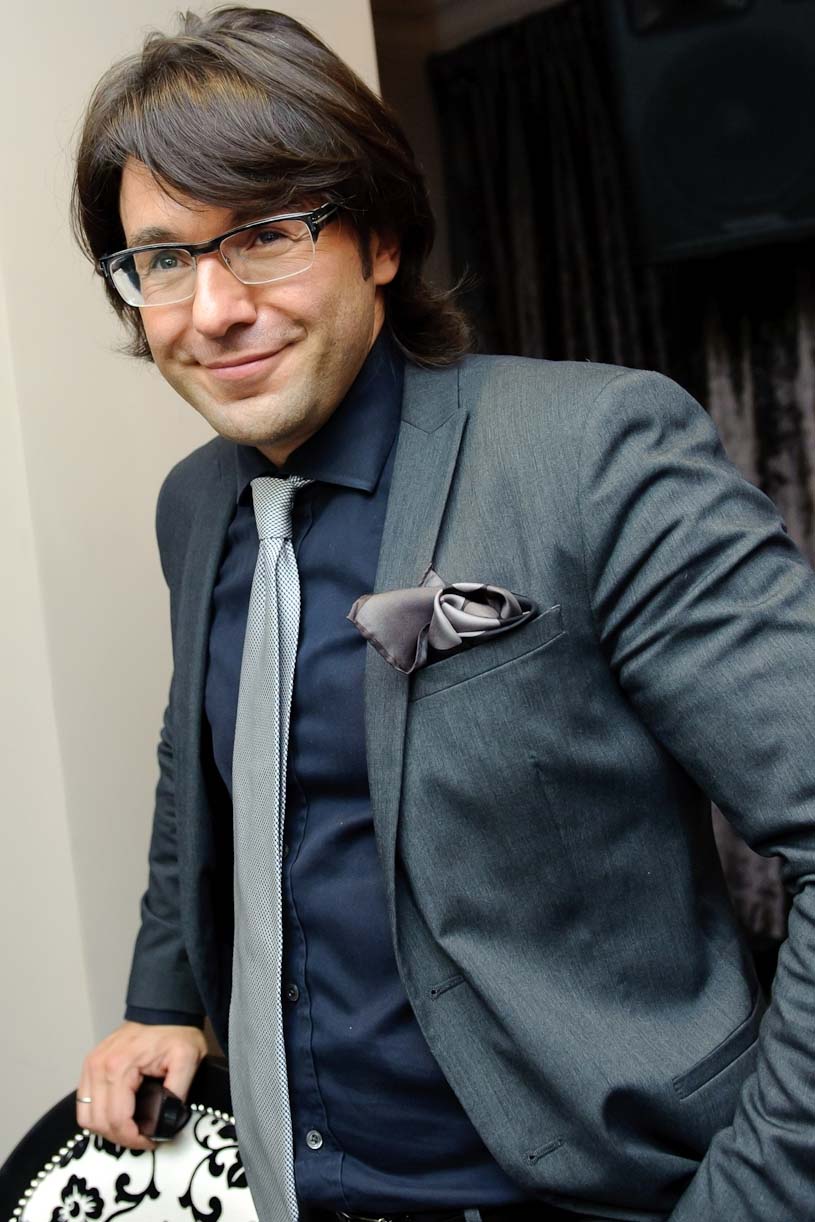 Запоминающаяся внешность
Высок, строен
Одет со вкусом
Вежлив, тактичен
Расположен к беседе
Алекса́ндр Васи́льевич Масляко́в    Советский и российский телеведущий, заслуженный деятель искусств Российской Федерации   действительный член (академик) фонда «Академия Российского телевидения»
Средний рост
Спокойная улыбка
Располагающая внешность
Узнаваемый голос
Раскрепощенное поведение в кадре
Умеющий тактично шутить
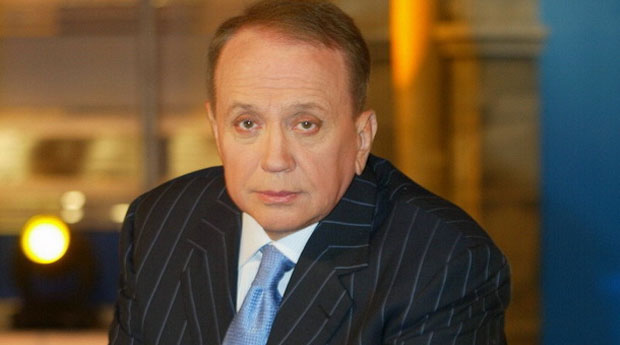 Решаем проблему, открываем новые знания
Прочитайте
Профессия телеведущего требует немалой подготовки.
Хороший ведущий умеет держать осанку, обладает искренней улыбкой и уместной жестикуляцией. (И это после двенадцати—четырнадцати часов съёмок!) Такой человек в совершенстве освоил искусство вести беседу. Он общается с разными людьми, приходящими в студию. Бывает трудно взять интервью у человека скрытного, замкнутого, настроенного враждебно.
Существует два типа программ. В первом ведущий только зачитывает текст, написанный профессиональными авторами, а во втором он самостоятельно пишет тексты. В этом случае ведущему необходимо уметь грамотно писать и понятно выражать свою мысль.
Для успешной деятельности телеведущему нужна отличная дикция. Её можно оттачивать с помощью скороговорок и чтения вслух любимых книг.
 (По материалам сети Интернет)
Выпишите , какими качествами должен обладать успешный телеведущий?
Физминутка. Тренировка дикции
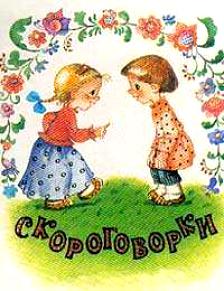 Создание композиции описания
Может ли неизвестный телеведущий быть успешным?
Рефлексия
— На что нужно обращать внимание, употребляя в сочинении причастия и причастные обороты? 
— Как, на ваш взгляд, нужно проверять написанное сочинение?
Дома
Упражнение 167